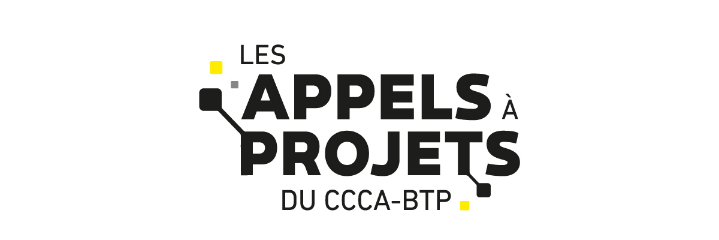 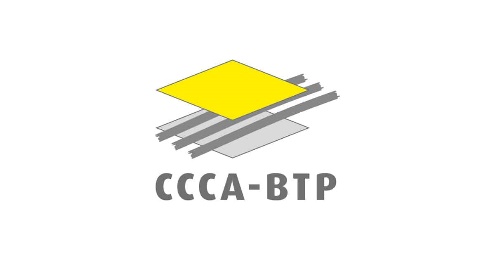 PROGRAMMATION 2024
APPELS À PROJETS ET APPELS À CANDIDATURES DU CCCA-BTP
38 M€
PROGRAMMATION 2024
Appels à projets
I. Qualité Pédagogique
4 M€
Ouverture Annuelle 
Janvier à décembre
Ouverture Annuelle 
Février à décembre
Ouverture Annuelle 
Février à décembre
Ouverture Annuelle 
Janvier à décembre
Ouverture Annuelle 
Février à décembre
Pédagogie de l’alternance 
(entreprise formatrice, personnalisation des parcours, adaptation des outils pédagogiques, évolution des modalités d’apprentissage, individualisation / personnalisation des parcours, évolution des espaces de formation…)
Thème 1
Mission sociétale des CFA 
(Santé et Sécurité au Travail, internationalisation des parcours, accueil publics allophones, accompagnement socioéducatif, sécurisation des parcours de formation des apprentis…)
Thème 2
Formation tout au long de la vie 
(modalités de certification, ouverture vers la Formation Professionnelle Continue, déploiement d’une offre de formation…)
Engagement d’actions/démarche RSE, développement durable et économie circulaire
(biosourcé, décarbonation, rénovation énergétique, processus BIM…)
Développement du sourcing des jeunes, public en reconversion et attractivité des métiers dans les territoires
Thème 3
Thème 1
Thème 1
III. performance et transition énergétique des OF-A du BTP
4 M€
IV. Thème ouvert
3 M€
V. Investissement innovant
25 M€
VI. Excellence et attractivité
2 M€
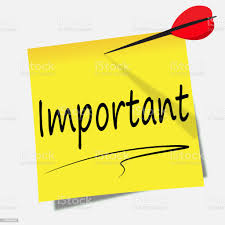 D’autres lancements pourraient être programmés dès lors que la totalité des budgets alloués par thématique n’aura pas été consommée ou suivant l’évolution de l’actualité
2
Calendrier des APPELS à PROJETS 2024
Les Appels à Projets 2024 sont en ouverture annuelle de janvier à décembre.
Toutes les thématiques ont la même programmation
Préparatoire CA
CA
Présélection
Présentation en GTP
20 février
08 février
23 janvier
12 janvier
19 mars
20 février
07 mars
6 février
16 avril
04 avril
19 mars
05 mars
28 mai
14 mai
16 avril
03 avril
2 juillet
20 juin
28 mai
13 mai
13 septembre
29 aout
18 juin
03 juin
15 octobre
03 octobre
17 septembre
05 septembre
19 novembre
5 novembre
15 octobre
01 octobre
17 décembre
5 décembre
19 novembre
07 novembre
janvier 2025
17 décembre
03 décembre
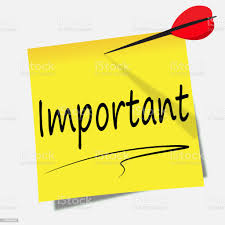 Pour les Appels à Projets annuels et pluriannuels, il est primordial que les dossiers soient déposés sur la plateforme d’Appels à Projets trois semaines minimum avant la date de la commission de présélection que vous visez afin de garantir la qualité du process de sélection
Visio annuelle de la planification des Appels à Projets 2024
Janvier   février   mars    avril       mai     juin    juillet  aout  septembre  octobre  novembre  décembre
Qualité pédagogique
Thème 1-2 et 3
III. Performance et transition énergétique des OFA du BTP
Thème 1
IV. Thème ouvert
V. Investissement innovant
VI. Excellence et attractivité
Thème 1
GTP
19/11
17/12
23/01
20/02
19/03
16/04
18/06
17/09
15/10
28/05
8 M€
PROGRAMMATION 2024
Appels à Candidatures
III. performance et transition énergétique des of-a du BTP
Ouverture Annuelle 
Janvier à décembre
3 Parutions Annuelles
Février - Mai - Septembre
Ouverture Annuelle 
Février à décembre
3 Parutions Annuelles
Février - Mai - Septembre
3 Parutions Annuelles
Février - Mai - Septembre
1 M€
1- Aide à la rédaction et présentation des projets en réponse aux appels à projets du CCCA-BTP l’alternance
2- Aide à la finalisation des projets en vue de la diffusion gratuite des productions
3- Modulariser les parcours en formation Travaux Publics
4-Financement de l’audit de performance énergétique des bâtiments
VI. Excellence et attractivité
2  M€
5- Renforcer le sourcing, l’orientation et la fidélisation des jeunes
VII. Développement des compétences
6- « Devenir Pro » : maitrise des ruptures et abandons
2 M€
7- Développer la mobilité européenne
8- Modulariser, développer les entrées et sorties permanentes des formations
VIII. Diversification des actions de formation
1 M€
9- BTP-BTP « Bien dans ta peau, Bien dans ton poste »
10- Déployer la certification de niveau 5 « Manager intermédiaire dans le secteur de la construction »
IX. Performance interne
11- Construire sa marque employeur
2 M€
12- Elaborer un nouveau modèle managérial
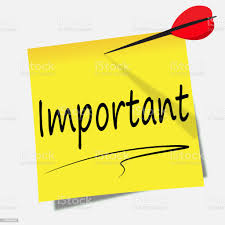 D’autres lancements pourraient être programmés dès lors que la totalité des budgets alloués par thématique n’aura pas été consommée ou suivant l’évolution de l’actualité
2
Calendrier des appels à CANDIDATURES 2024
Préparatoire CA
CA
Thématiques
CA
Préparatoire CA
Présentation en GTP
Présentation en GTP
Présélection
Présélection
Thématiques
Annuel
III. Performance
1 - 2 – 3- 4

         ET

VIII. Diversification des actions de formation
9-10
20 février
08 février
23 janvier
12 janvier
19 mars
20 février
07 mars
6 février
16 avril
19 mars
04 avril
05 mars
28 mai
28 mai
14 mai
14 mai
16 avril
16 avril
03 avril
02 avril
2 juillet
20 juin
28 mai
13 mai
18 juin
13 septembre
29 aout
03 juin
15 octobre
03 octobre
17 septembre
05 septembre
15 octobre
17 septembre
03 octobre
05 septembre
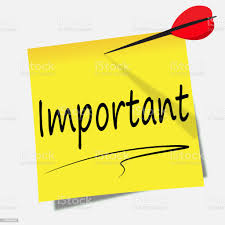 Pour les Appels à candidature annuels, il est primordial que les dossiers soient déposés sur la plateforme d’Appels à Projets trois semaines minimum avant la date de la commission de présélection que vous visez afin de garantir la qualité du process de sélection
19 novembre
5 novembre
15 octobre
01 octobre
17 décembre
5 décembre
19 novembre
07 novembre
17 décembre
5 décembre
19 novembre
07 novembre
03 décembre
janvier 2025
12 décembre
Périodique
VI. Excellence et Attractivité
5

           ET

VII. Développement des compétences
 6-7-8

           ET

IX. Performance interne
11-12
Visio annuelle de la planification des Appels à Candidatures 2024
Janvier   février   mars    avril       mai     juin    juillet  aout  septembre  octobre  novembre  décembre
III. Performance et transition énergétique des OFA du BTP
 1-2-3-(4-Périodique) *
VIII. Diversification des actions de formation
9-10
GTP
19/11
19/11
23/01
20/02
19/03
16/04
18/06
17/09
15/10
28/05
*(AAC 4 Financement de l’audit est un appel à candidature prédiodique : 2 publications en janvier et  février la dernière se clôturant le 15 mars 2024 20H)
Pour les Appels à candidature annuels, il est primordial que les dossiers soient déposés sur la plateforme d’Appels à Projets trois semaines minimum avant la date de la commission de présélection que vous visez afin de garantir la qualité du process de sélection
Vision annuelle de la planification des Appels à Candidatures 2024
Janvier   février   mars    avril       mai     juin    juillet  aout  septembre  octobre  novembre  décembre
VI. Excellence et attractivité
VI. Excellence et attractivité
VI. Excellence et attractivité
De février à avril
D’ août à octobre
De  mai à 5 juillet
VII. Développement des compétences
VII. Développement des compétences
VII. Développement des compétences
De février à avril
De  mai à 5 juillet
D’ août à octobre
IX. Performance interne
IX. Performance interne
IX. Performance interne
De février à avril
De  mai à 5 juillet
D’ août à octobre
GTP
19/11
28/05
17/09